PHI KAPPA PSI
December 8, 2021
Meeting Agenda
Alumni Engagement Team
Founders Day
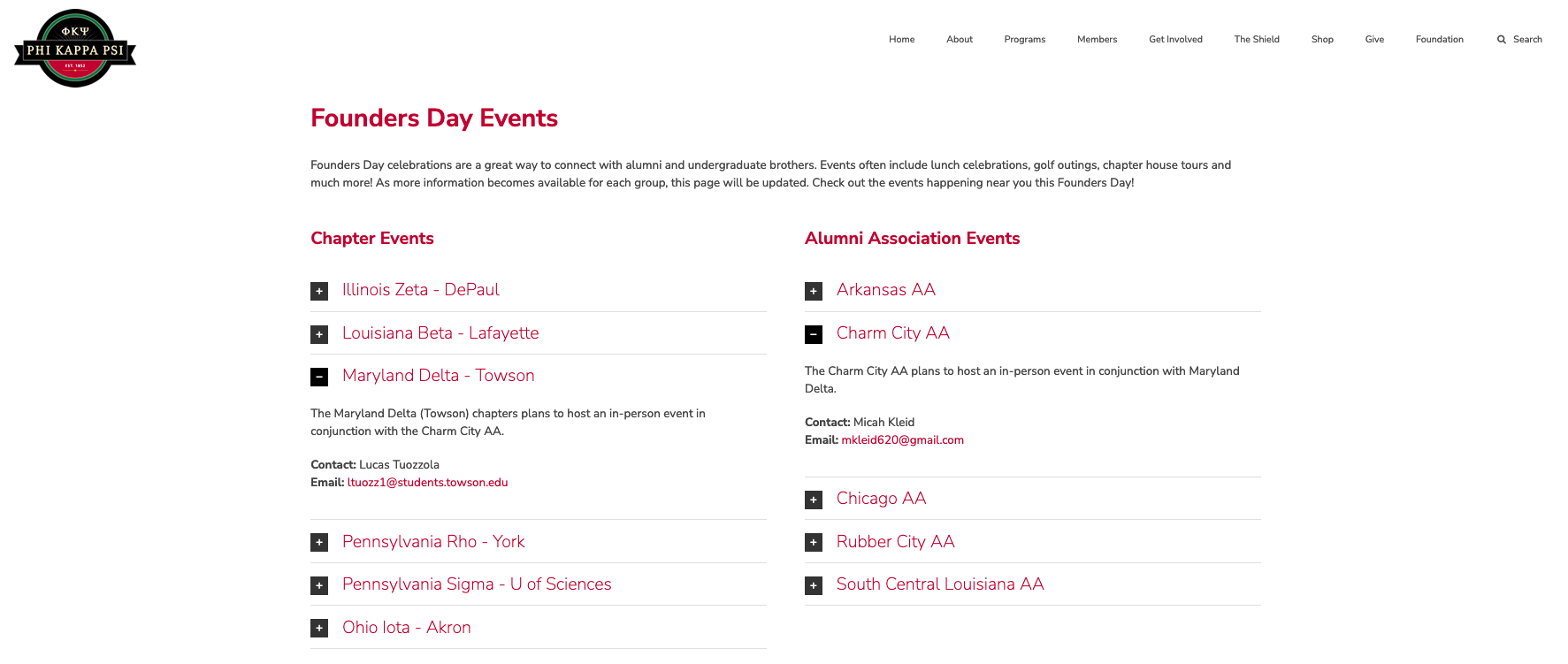 GAC Preparation
GRAND ARCH COUNCIL INFORMATION
GAC Preparation
WHAT IS REQUIRED OF EACH CHAPTER
Each chapter is required to send at least ONE (1) undergraduate delegate 

Each chapter is able to have up to TWO (2) undergraduate delegates and ONE (1) alumni delegate 

Each chapter is required to attend each of the GENERAL SESSIONS at the Grand Arch Council
GAC Preparation
WHAT IS THE GRAND ARCH COUNCIL? 

Governing body of Phi Kappa Psi 
Meets every two years during even years
Chapters and alumni have delegates who decide: 
Executive Council Board Members (Alumni) 
Changes to constitution and bylaws 
Delegates participate in committees of the Fraternity to discuss 
Fraternity Education
Ritual 
Fraternity Finances 
Alumni Engagement and Alumni Associations 
Constitution and Bylaws 
Recruitment and Expansion 
Diversity, Equity, and Inclusion
GAC Preparation
Accreditation Due Dates
All Due December 31st

Submitted via Minimum Standards Form Submission Widget on Phi Psi Portal
 
Forms:
Fall Semester Information Audit 
Chapter Operations Documents 
Officer Risk Management Signature Form 
Chapter GPA Requirement
Annual Budget  
Safe Social Event Plan 
Completion of Fall Risk Management Program (Drug and Alcohol)
Accreditation Due Dates
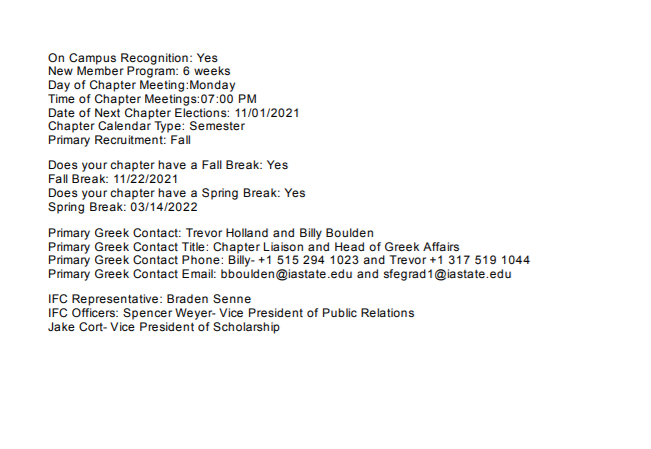 First Term Dues & OmegaFi Webinar
Remaining Fall Billing
First Term Dues – December 15, 2021 
All Current New Members/Initiated Members that joined this fall 

OmegaFi Webinar & Training 

Dates of Webinar 
December 9th at 12:00 PM EST 
December 14th at 4:00 PM EST 
Emails about Webinar were sent to Officers
Also links will be posted in the chat
First Term Dues & OmegaFi Webinar
NEW MEMBER DUES 

Previous Process
The chapter was billed for all new members who were part of the chapter for the census were billed the full dues amount. 

New Process 
The chapter is billed for all members who join the chapter between August 1, 2021 and December 15, 2021 and are still members of the chapter, $100 per person.

What if someone dropped?  
The chapter will not be billed for anyone who is not listed as a new member or active member of the chapter as of December 15, 2021. 
It is YOUR CHAPTER’S RESPONSIBILITY to update your roster. We will not make adjustments to your billing after December 15.
Leadership Transition Support
Chapter Operations Staff Member/Incoming Leadership will discuss:

Reviewing performance over the previous year
Identify areas of improvement for the chapter
Discuss/Set chapter goals for the academic year
Will be housed on Phi Psi Portal 
Set action plan (Including monthly meetings for the rest of the year)
NEW MEMBER EDUCATION
All chapters are required to follow one of the following: 

10 Day Education Program 
21 Day Education Program 
6 Week Education Program 

Your new members should be initiated within a week of the conclusion of the new member education program. 

Any chapter that has new members remaining at the end of the semester will face fines for not following the Fraternity New Member Education requirements. 

You can update the status of your new members in ChapterSpot
NEW MEMBER EDUCATION
New members should not be provided ALCOHOL under any circumstance, especially during new member activities, EVEN IF THEY ARE 21

New members should not be expected to use any drugs, including MARIJUANA, even in states where is legal. 

New members should not be expected to: 
Spend an unreasonable amount of time at the chapter house, including spending the night at the chapter house unless they choose to do so. 
Run errands, clean, or serve as designated drivers for any chapter members. 
There can be an expectation for new members to clean the chapter house if ALL MEMBERS ARE EXPECTED TO CLEAN.
NEW MEMBER EDUCATION
HAZING OF ANY KIND IS NOT ACCEPTABLE, even if a new member asks to be hazed.
Upcoming Monthly Meetings
Wednesday January 12th 
Wednesday February 9th  
Wednesday March 9th 
Wednesday April 13th 


Links to register for each call located on Website
Each Chapter is Required to have someone in attendance
MENTAL HEALTH AWARENESS
If you believe you or someone you know may be dealing with depression, thoughts of harming themselves, or possible suicide, please seek help. 

National Suicide Prevention Hotline 
800-273-8255
PHI KAPPA PSIQUESTIONS?